Development and Application of an Automatic Potential Optimization Method
Lee-Ping Wang
Stanfurd Department of Chemistry
April 13, 2012
UC Berkeley
Introduction: Molecular Mechanics
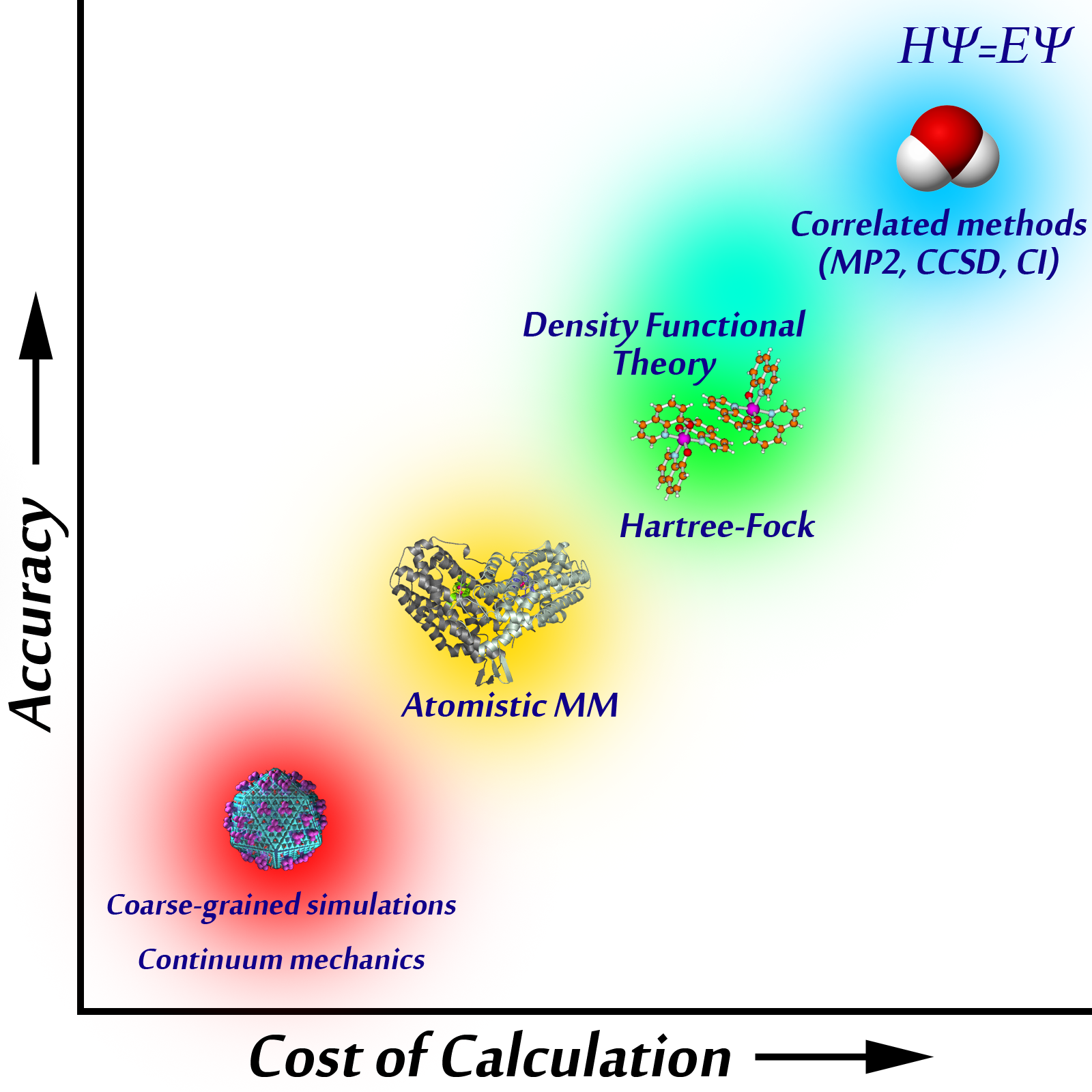 Molecular Mechanics (MM) is a classical molecular simulation method
 Within MM, the potential energy of atoms and molecules is described by the empirical force field
Introduction: Force Fields
Force fields are built from functional forms and empirical parameters
 Interactions include bonded pairwise, 3-body, and 4-body interactions…
 … as well as non-bonded pairwise interactions
 Simulation accuracy depends critically on choice of parameters
Assumptions of Force Fields
Using a force field is equivalent to assuming accurate  prior knowledge of the true potential energy surface.
Trends and Issues in force field development and usage:
 Parameters fitted to experimental measurements or ab initio calculations (e.g. DFT, wavefunction methods)
 Large parameter libraries (e.g. CHARMM, AMBER) are used for many systems without further modification
 Transferring parameters outside traditional domain of applicability can lead to errors
 Relatively few parameter sets are available for nonbiological systems
Matching Energies and Forces
Accurate force fields can be obtained by carefully fitting to an accurate ab initio potential surface.
Matching forces and energies to ab initio calculations:  
 Geometries obtained from sampling the configuration space
 Optimize parameters by minimizing objective function χ2
 Good atomistic forces should yield good bulk properties
 Highly automatic and systematic (in principle)
 First introduced in 1994, but not widely used
Ercolessi F., and Adams JB. Europhys. Lett. 1994, 26, 583-588.
Izvekov S., and Voth GA. J. Chem. Phys. 2004, 120, 10896.
Self-Consistent Parameterization
InitialParameters:Start Here
Run MM dynamics for sampling
Extract
Snapshots
{rs}
Converged?
Optimized Parameters
QM Calculations on Snapshots
ts
Update Parameters k
Reference Data Q(rs)
New Parameters kn+1
Compute MM data M(rs)
Compute c2 and Derivatives
Minimize c2
Optimization of c2
The objective function c2 is made from MM quantities M minus reference values Q
 Newton-Raphson minimization requires analytic derivatives in parameter space
 First and second derivatives of MM energy and force added to custom GROMACS for many interaction types
Usage
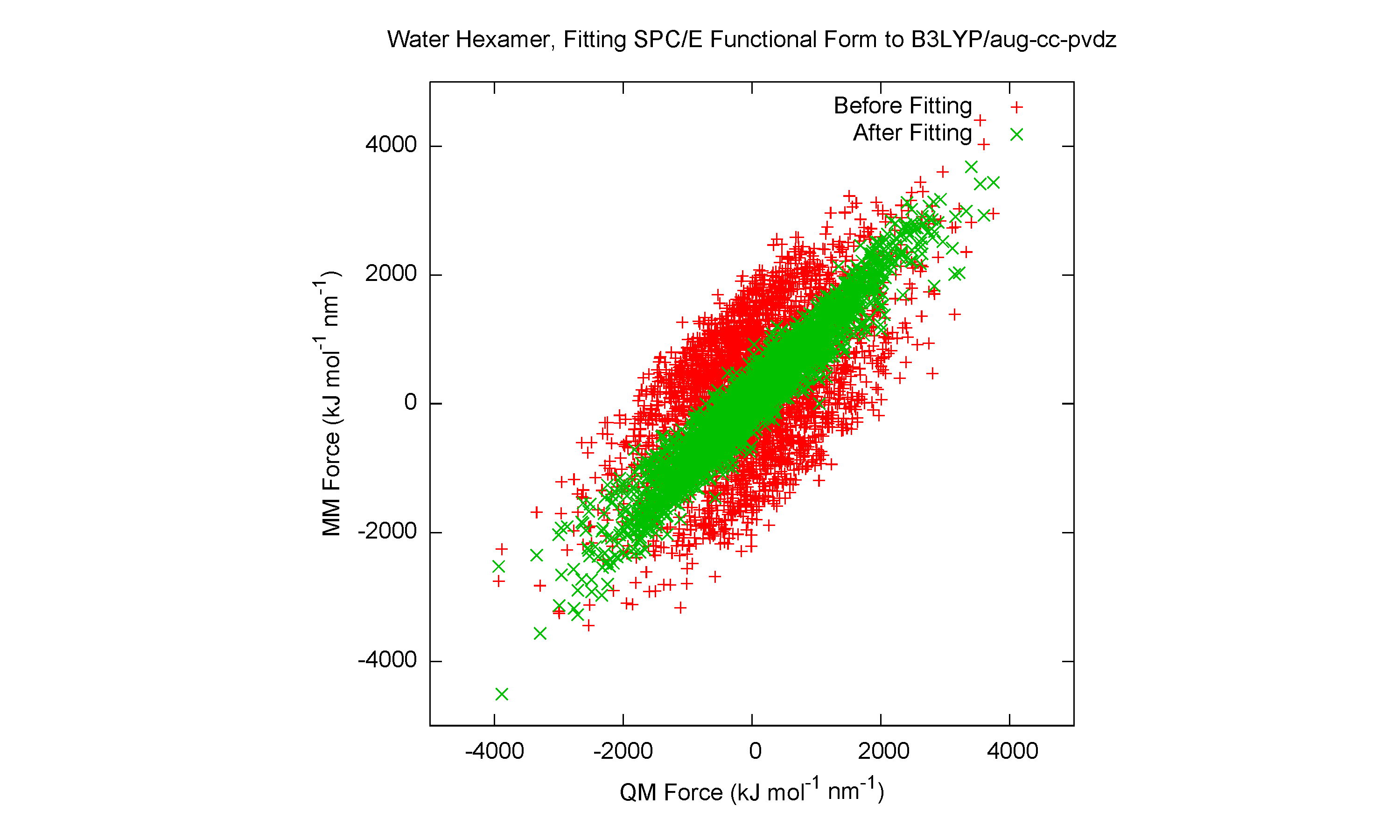 [ defaults ]
1    2    yes         0.5  0.5

[ atomtypes ]
    H    1.0080    0.0000    A    0.00000e+00  0.00000e+00
    O    5.9950    0.0000    A    3.16557e-01  6.50194e-01 ; PARM 4 5

[ bondtypes ]
    H    O    1      0.100000    3.450000e+05 ; PARM 3 4

[ angletypes ]
    H    O    H    1    109.470000    383.000000 ; PARM 4 5

[ moleculetype ]
SOL           3

[ atoms ]
    1    O    1       SOL     O1    1   -0.8476   15.9950 ; PARM 6
    2    H    1       SOL     H2    2    0.4238    1.0080 ; PARM 6
    3    H    1       SOL     H3    3    0.4238    1.0080 ; RPT 6 COULH2 /RPT

[ bonds ]
    1    2    1
    1    3    1

[ angles ]
    2    1    3    1
Force field parameters are defined in the parameter file (.itp)
 Tagging the .itp file triggers computation of derivatives
 Python script modifies parameters, calls GROMACS for derivatives, and determines optimization steps using Newton-Raphson
Next-generation force field gives improved fit; used to rerun dynamics
--- WELCOME TO ForceBalance! --- =D

Starting Point: Energy Error(kJ) =  44.35910 Force Error =  63.5% Objective Function =   7.7199e-01

Computing optimal FF parameters using trust-radius Newton Raphson algorithm

Step#   Variance(X2)   Step Size    Direction    Max. FErr     EErr(kJ)   FErr(%)    Obj.Func
 0          0.00e+00    1.14e-02         V.SH    O1 73.77%       32.42     28.02    7.2644e-01
 1          1.01e-01    2.71e-02        B.KHO    H2 32.37%       11.53     26.60    5.2409e-01
 2          1.07e-01    1.00e-01        B.KHO    O1 23.16%        6.40     12.19    4.7994e-01
 3          1.06e-01    2.00e-01        B.KHO    O1 24.52%        8.54     15.08    4.5832e-01
 4          1.02e-01    2.86e-01        B.KHO    O1 27.43%        8.80     21.23    4.5389e-01
 5          9.90e-02    7.09e-02        B.KHO    O1 28.66%        8.50     18.15    4.3843e-01
Conceptual Example
Energy Error
Force Error
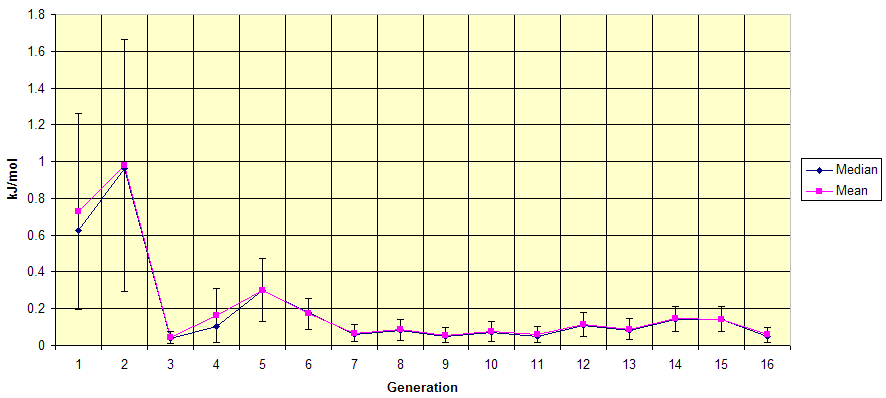 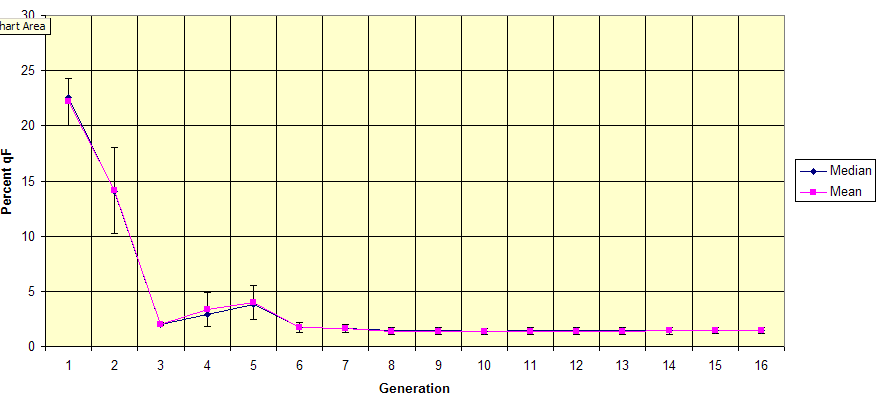 Parameter Convergence
Sixteen cycles of force matching on methane monomer
 Seven parameters in FF: Morse bonds, Urey-Bradley angles
 Very low energy and force errors (DE < 0.1 kJ mol-1, DF < 2%)
 Parameters converged
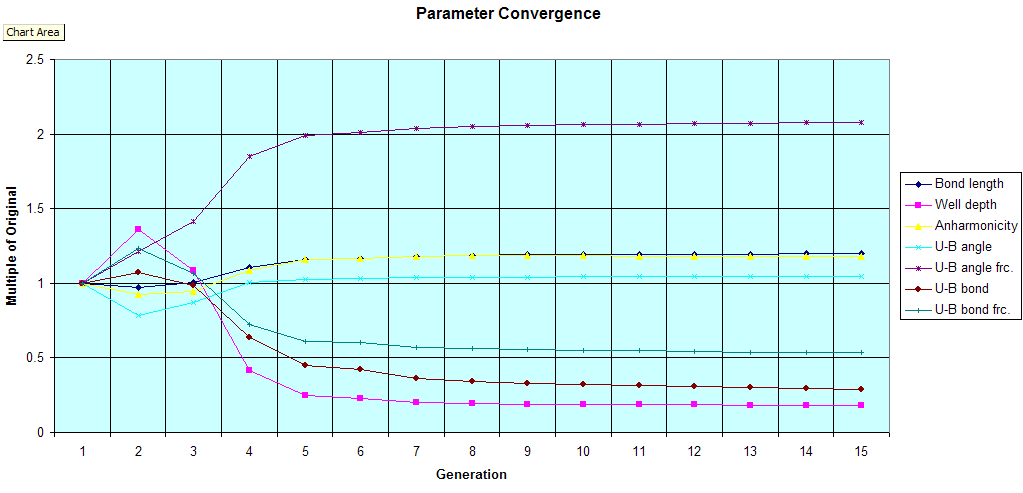 Challenges
Problem: Bad functional formSymptom: poor quality of fit
Problem: Inaccurate reference data Symptom: disagreement with experiment
Problem: Too many or too few fitting parameters Symptom: unphysical parameter values
Problem: Poor sampling of configuration space Symptom: parameters don’t converge
An Infinitely Hard Wall
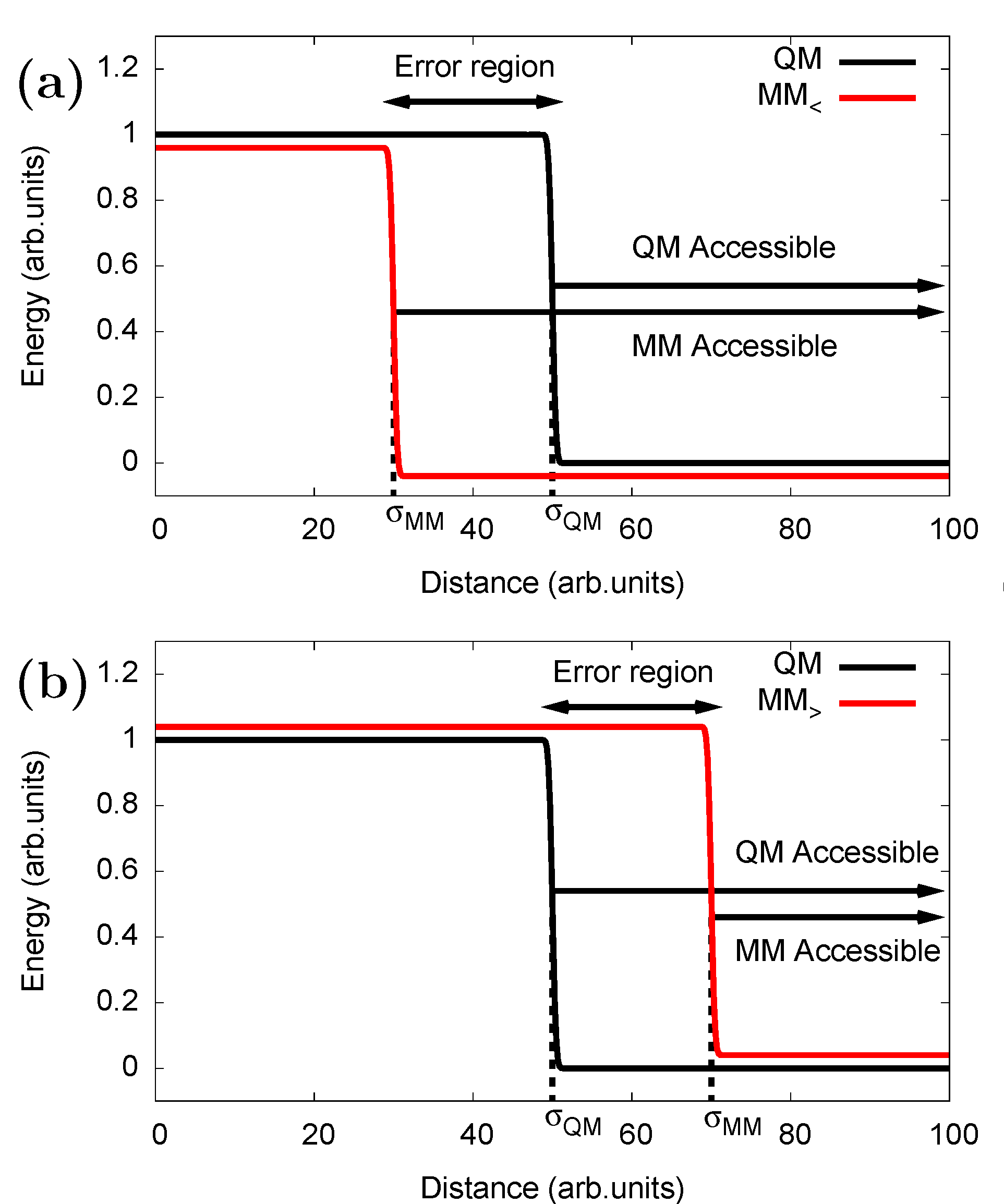 Consider fitting an infinite hard-wall potential (kT0)
 If MM initially underestimates the wall position (above), the “error region” is only seen by the MM ensemble
 In the case of an overestimate (below), the error region is only accessible by the QM ensemble
 Conclusion:  No single potential surface provides good sampling for force matching
Hybrid Boltzmann Weights
Solution: Create a linear combination of Boltzmann weights from both ensembles
 Sampling from different ensembles can be approximated by reweighting the configurations from MM
 Hybrid ensemble gives optimal matching in the hard-wall case
L. P. Wang and T. Van Voorhis, J. Chem. Phys. (2010), 133, 231101.
Helium Dimer
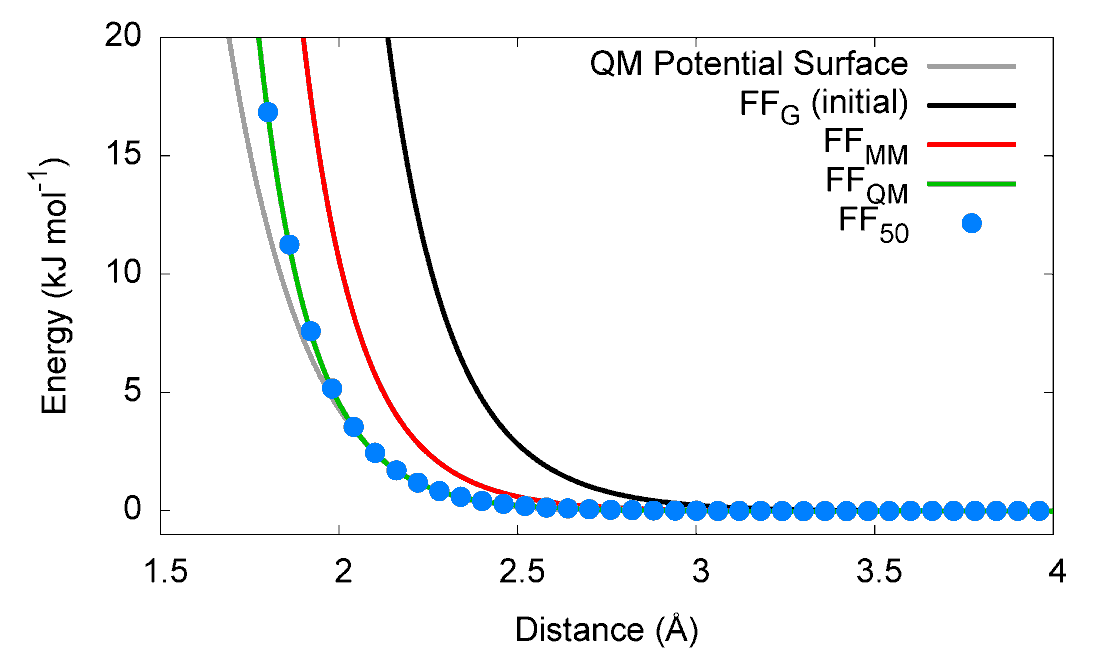 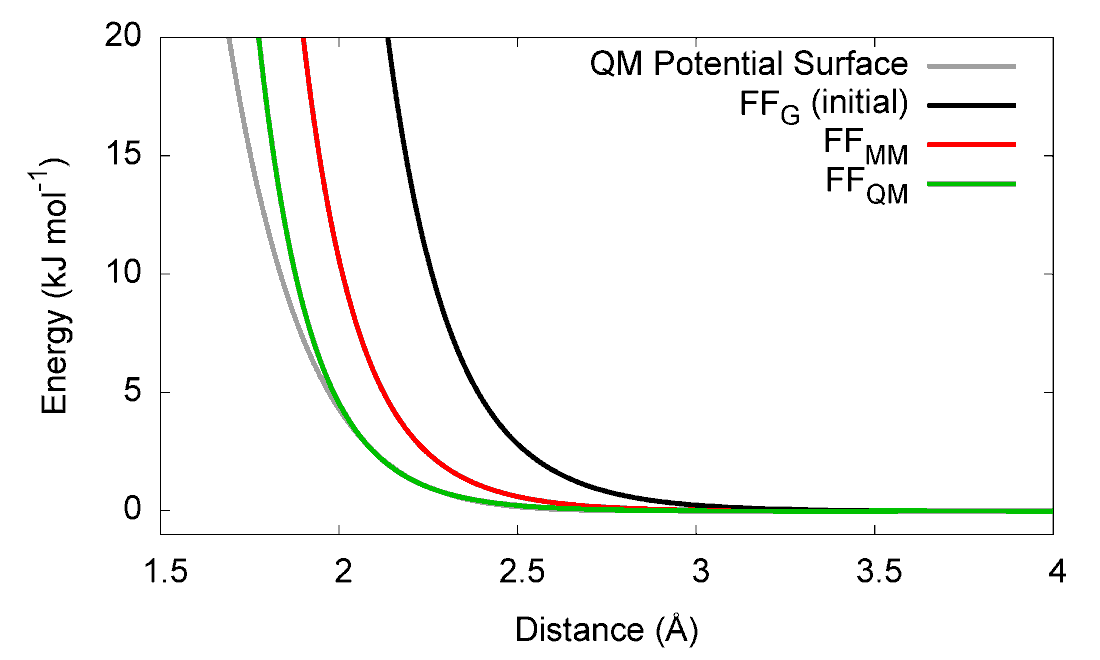 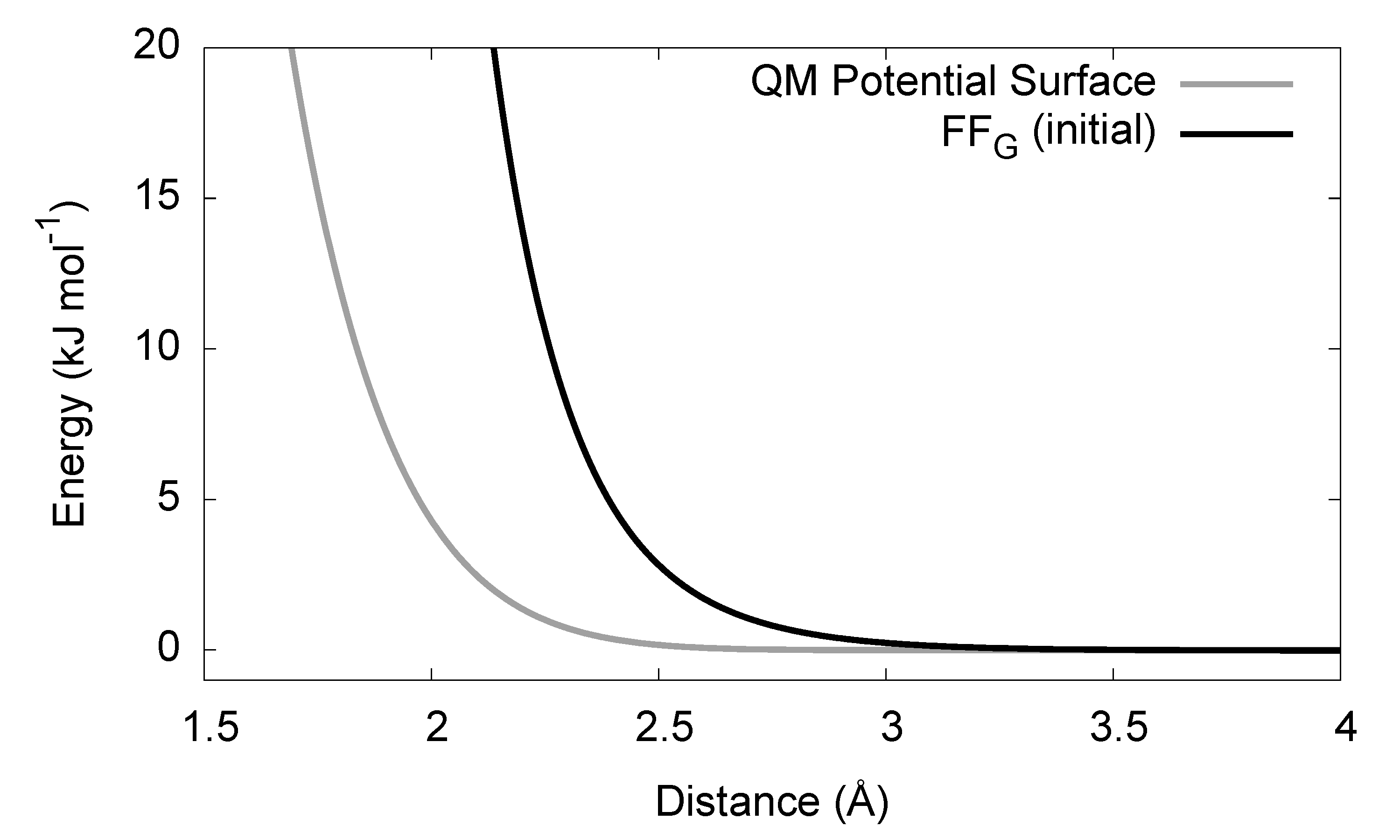 Proof of concept example: He2 (almost purely repulsive)
 Only one MM parameter (LJ ), starting at two initial values
 The MM and QM ensembles reach the correct answer in one out of two cases
 The hybrid ensemble reaches the correct answer in both cases
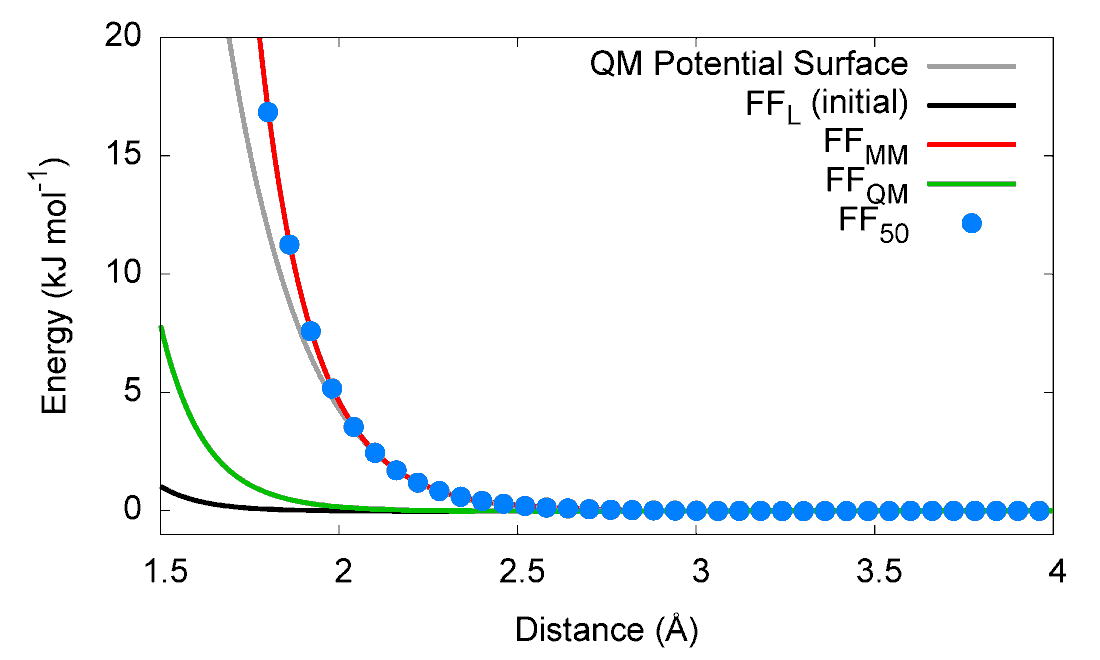 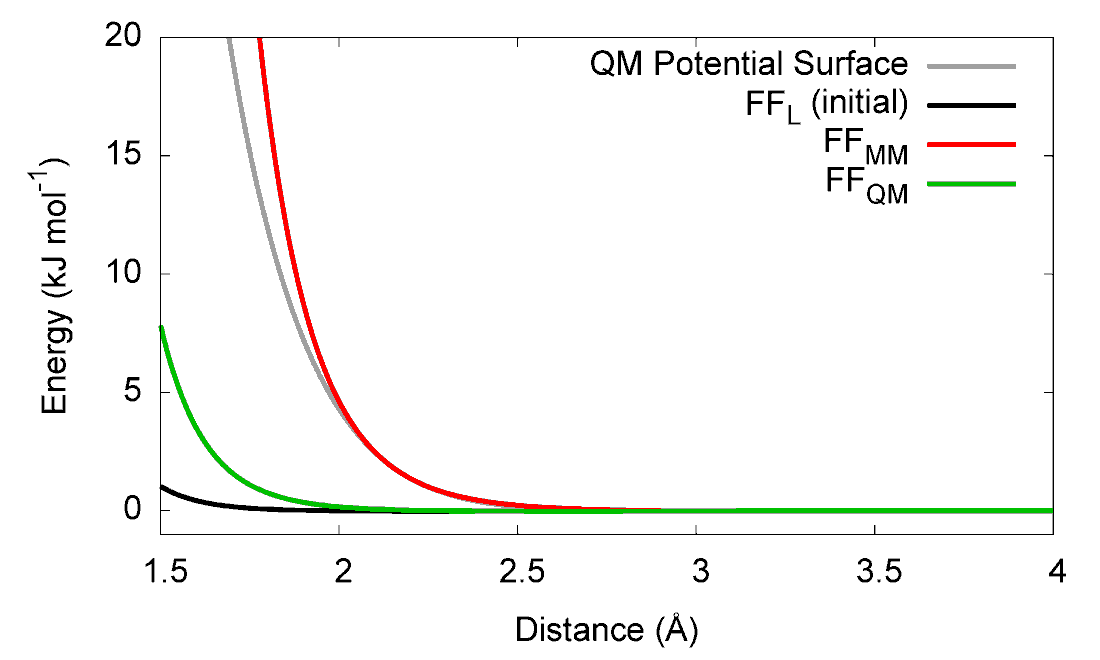 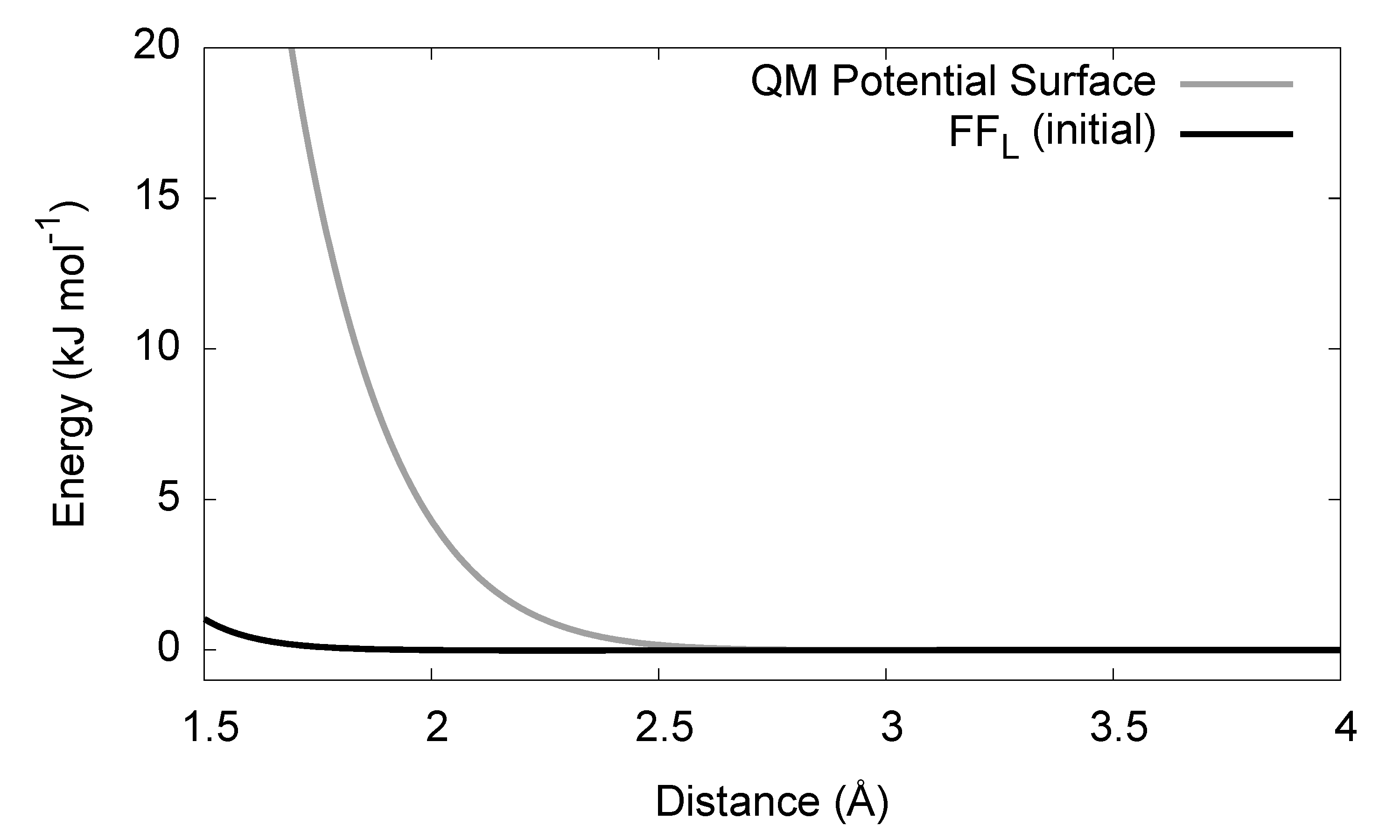 Water Hexamer
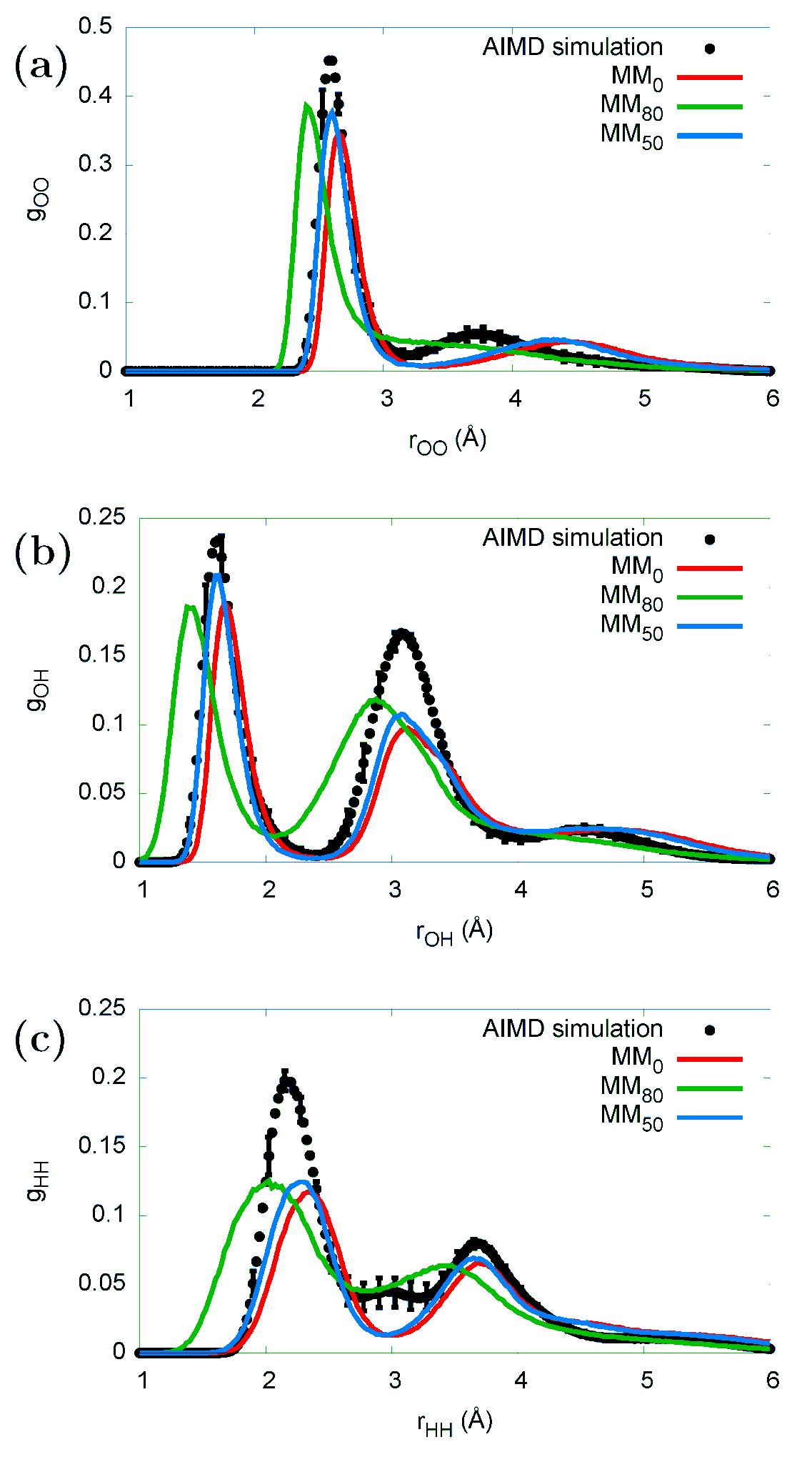 The water hexamer; slightly more complicated, harder to disentangle parameters from bulk properties
 Three ensembles used: All MM, 50% QM, 80% QM
 50% QM ensemble predicts most accurate peak distances and peak heights
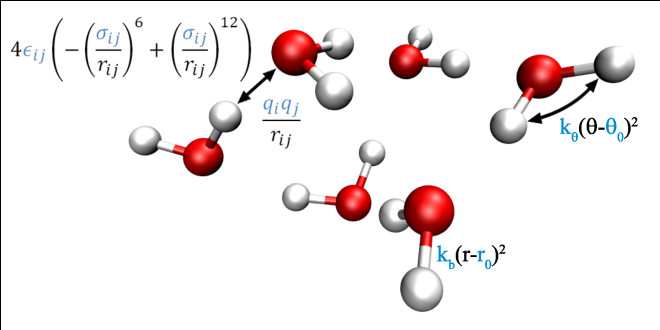 Improving convergence with WHAM
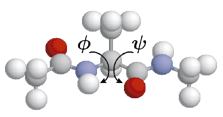 We wish to reuse the reference data from all previous cycles
 Each cycle of the potential corresponds to a different sampling
Weighted Histogram Analysis Method (WHAM) uses several different simulations to provide a single free energy profile
 We don’t need free energy profiles but WHAM can provide a single consistent set of Boltzmann weights
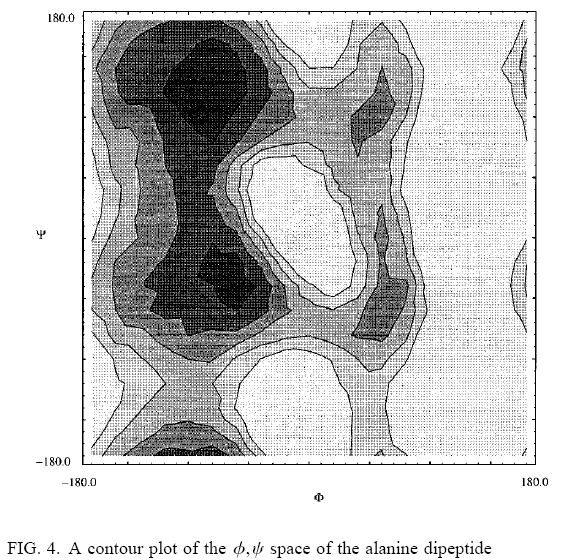 Improving Convergence with WHAM
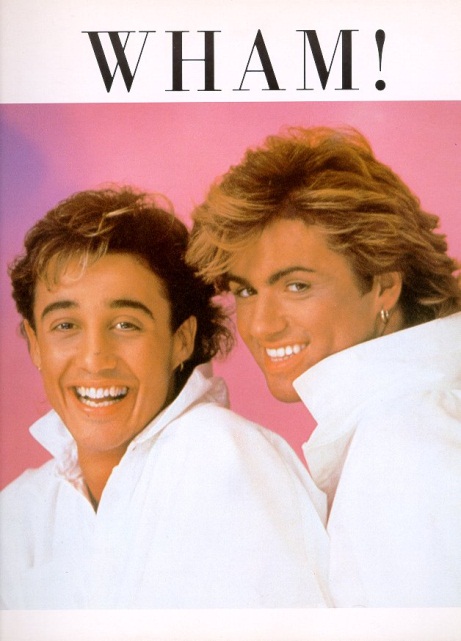 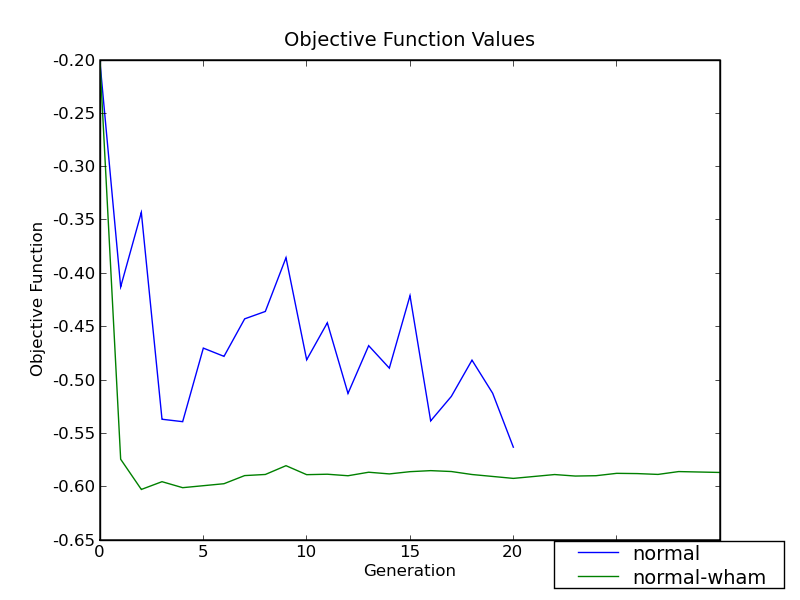 In WHAM, the thermodynamic weights are determined self-consistently
 With history information included, fluctuations in c2 are suppressed
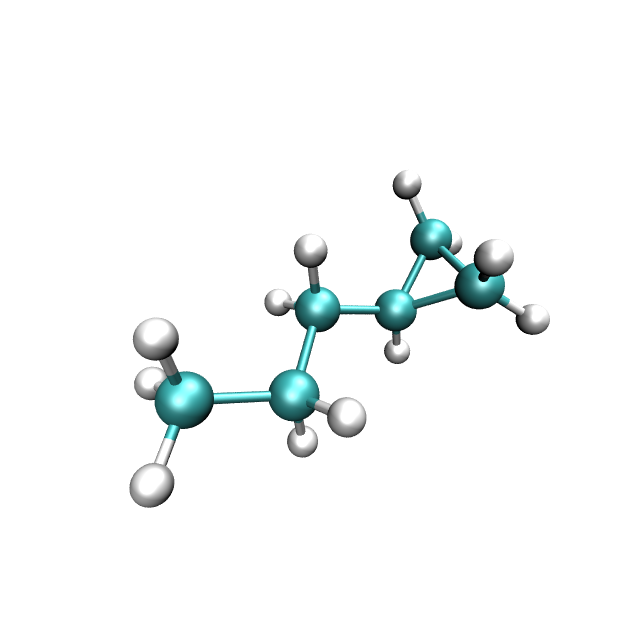 Improving Convergence with WHAM
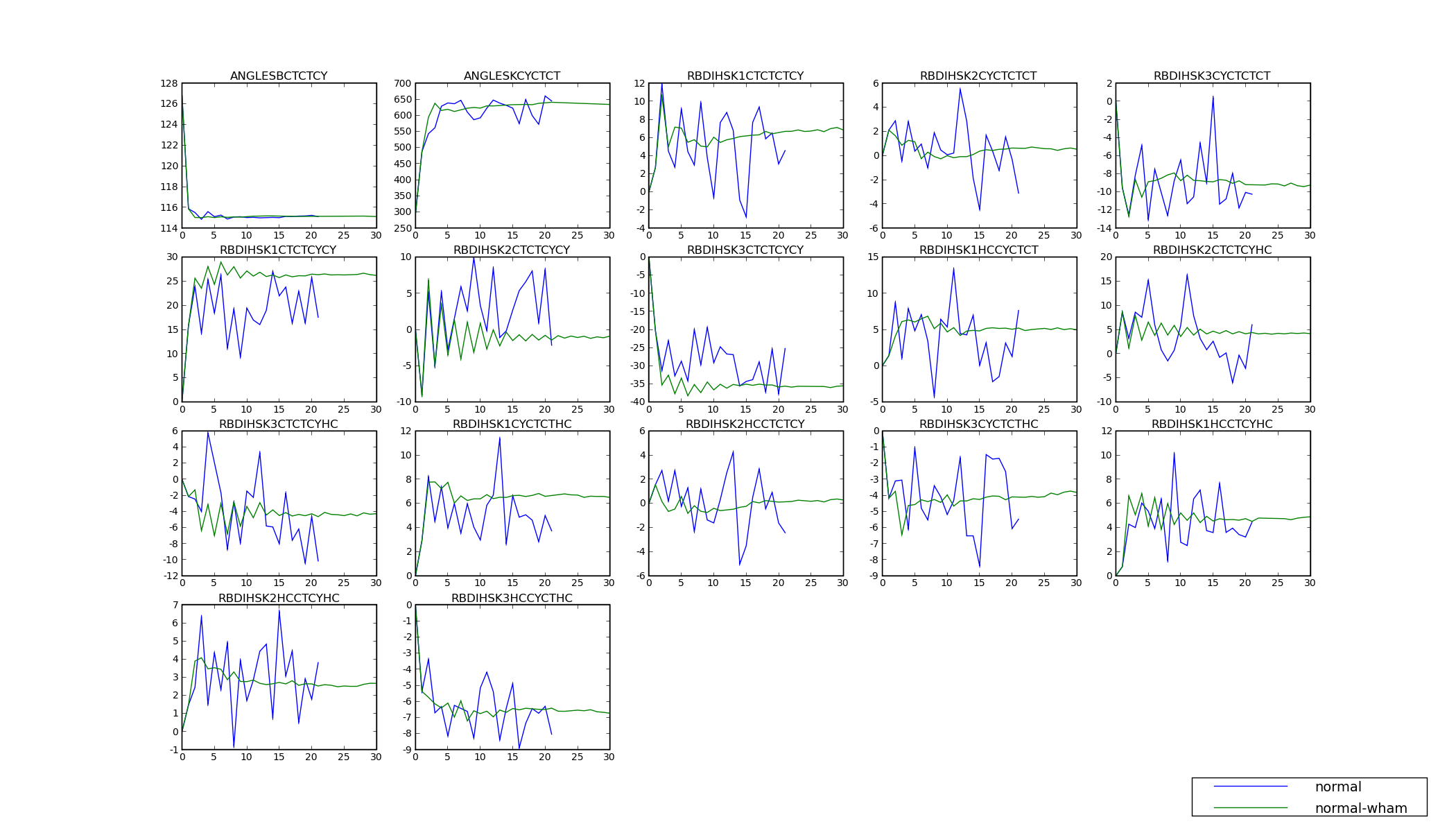 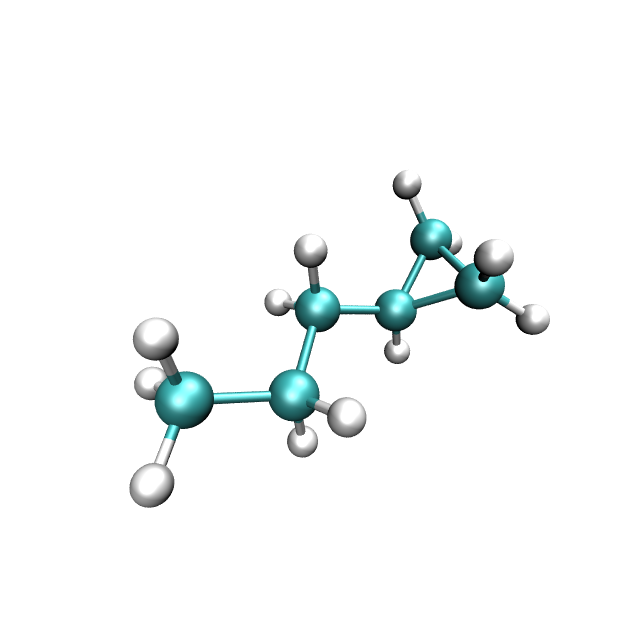 Above: WHAM (green) suppresses parameter fluctuations (blue) for molecule on right
Applications: Patching MM simulations
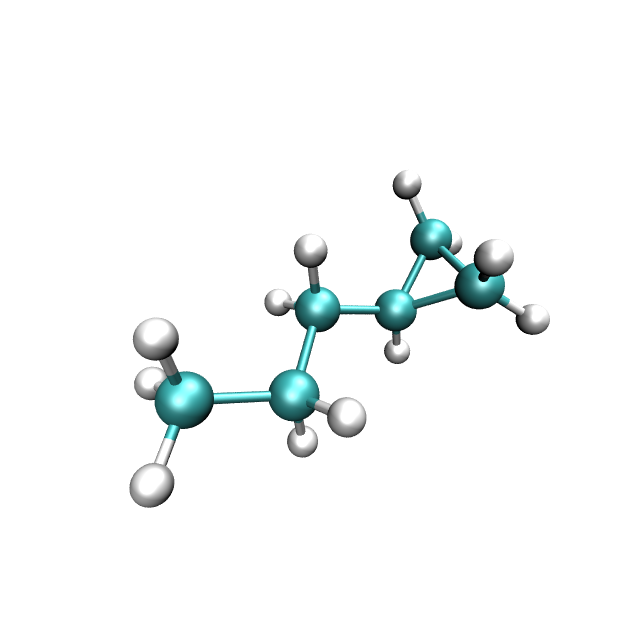 Existing parameter libraries can be incomplete (e.g. OPLS-AA missing dihedral parameter in rubrene, an organic semiconductor material)
 Dihedral angle manually parameterized; force field reproduces crystal structure
 Propyl cyclopropane parameters used for mycolic acid with kinks from cyclopropane rings
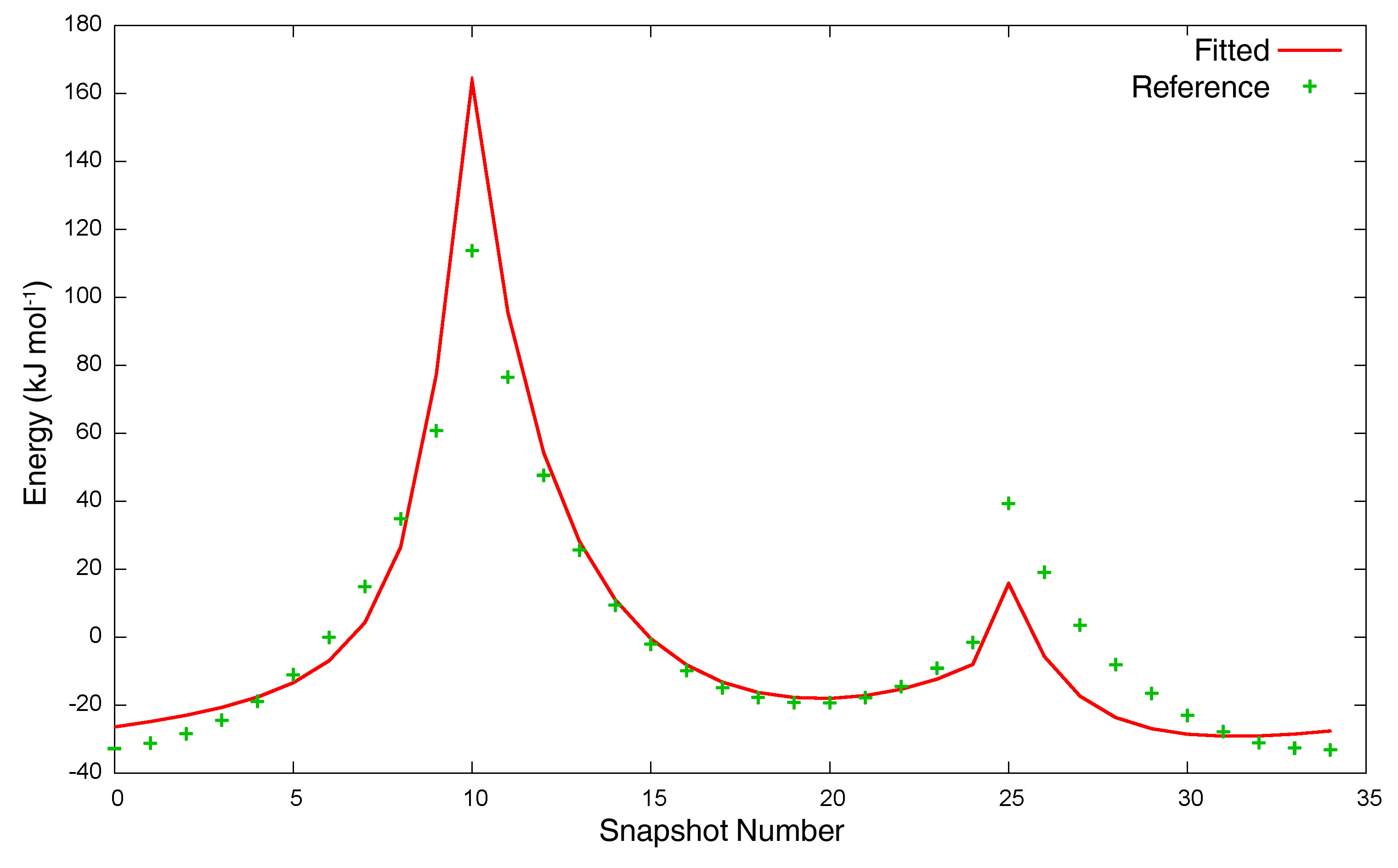 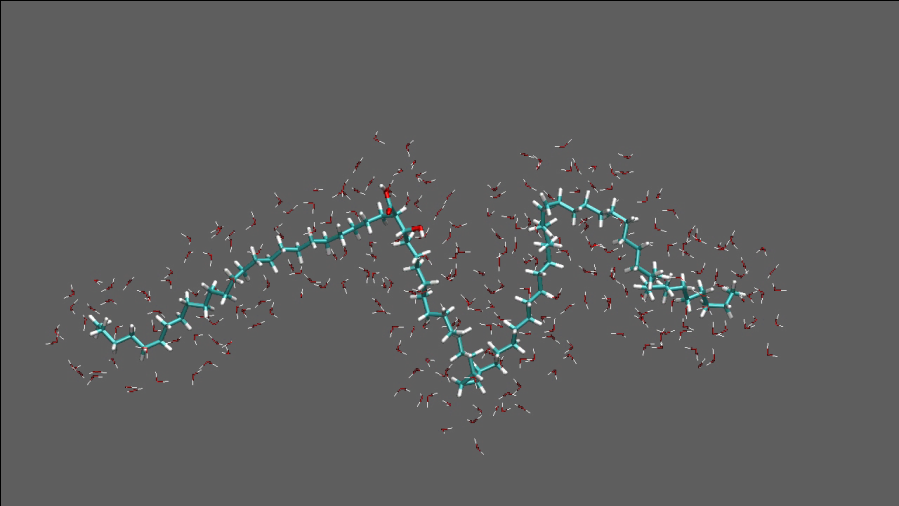 Applications: Multiple electronic states
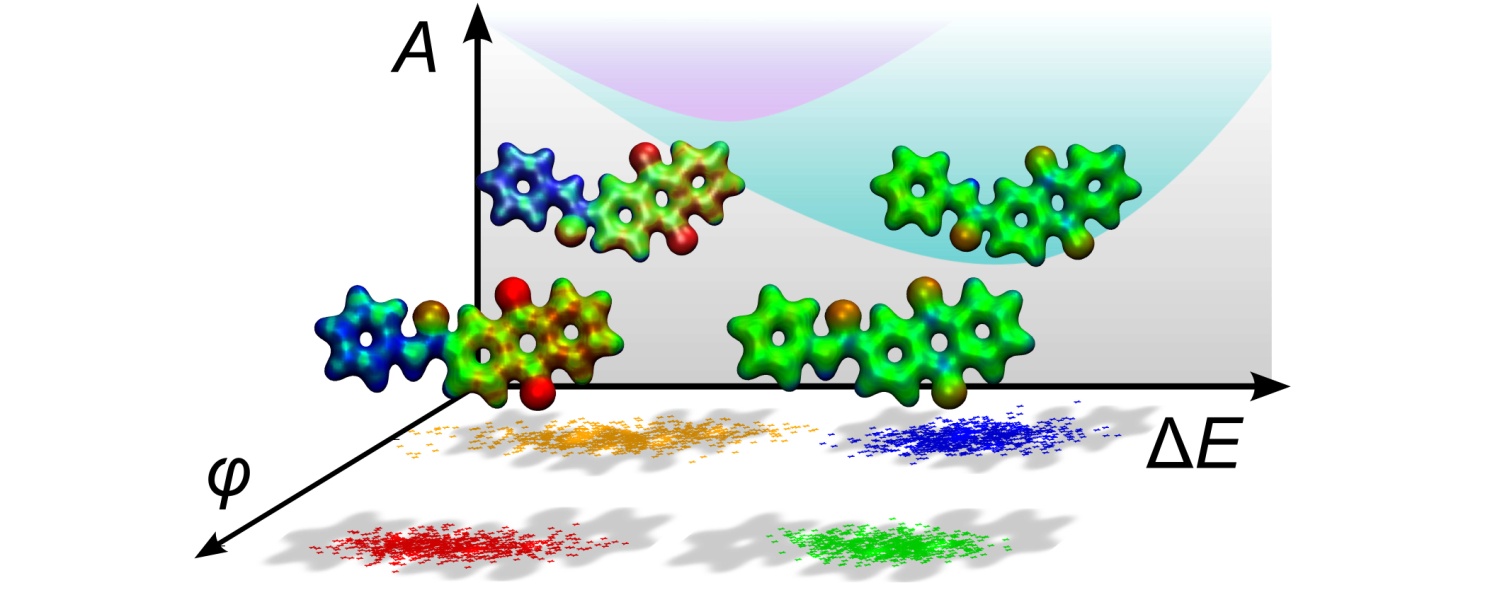 Force fields created for the ground and CT excited states of the FAAQ molecule
 Polarizable QM/MM simulations were seeded from MM simulations
 QM/MM sampling of excitation energies and couplings give predictions of CT free energies, recombination rates
Images courtesy of T. Kowalczyk, MIT.
T. Kowalczyk, L. P. Wang and T. Van Voorhis, J. Phys. Chem. B, 2011.
Applications: Fluctuating charge water model
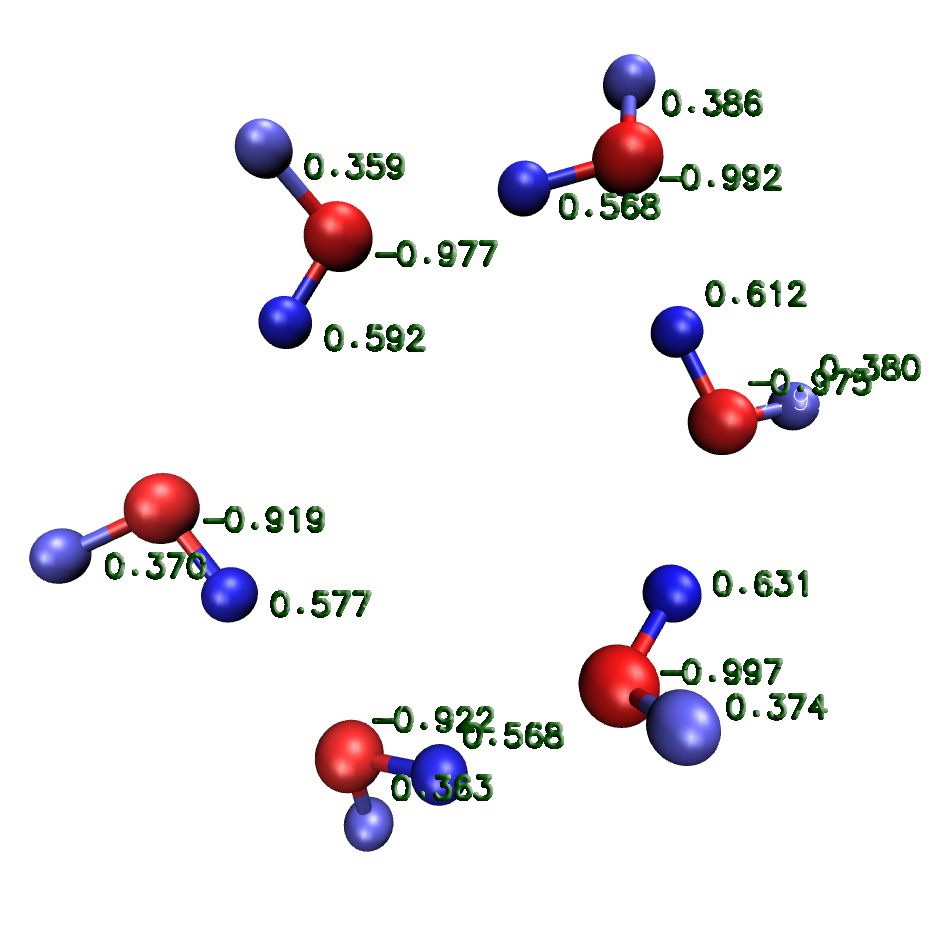 Electronic polarizability is missing from additive force fields
 Compensated by increasing atomic point charges
 Several treatments of polarizability: Drude particle (charge on spring), inducible dipoles, fluctuating charge
 Polarizability is a frontier for force fields in general and automatic parameterization in particular
Electrostatics: QTPIE
QTPIE (Chen and Martinez, CPL 2007) is a fluctuating-charge force field
 At each time step, charges determined by solving a system of N linear equations
 QTPIE (and other fluctuating charge models) implemented into custom GROMACS 4.0
 Periodic boundary conditions using smooth cutoffs
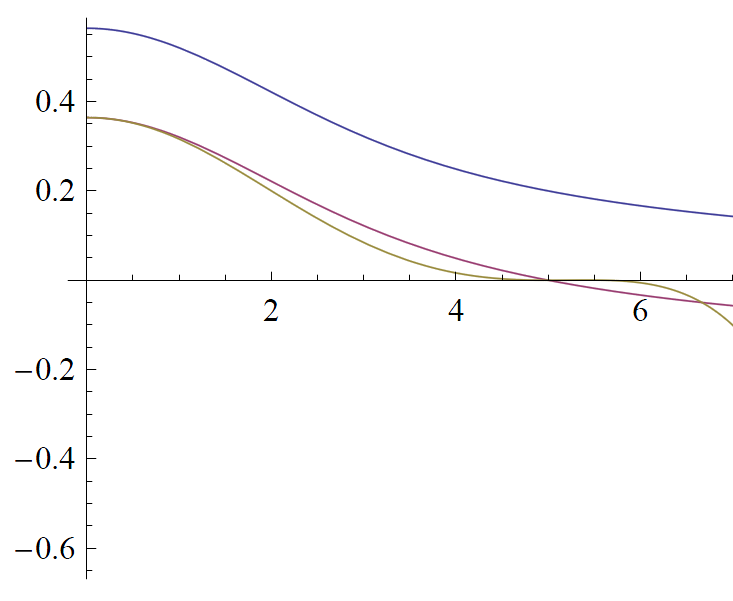 Jij(Rij)
Blue: Full damped Coulomb interaction
Purple: Cutoff at R=5 by constant shift
Gold: Smoothed-force cutoff at R=5
Rij
Six-site polarizable water model
28 adjustable parameters (3 bonded, 4 angle, 9 electrostatic, 9 VdW, 3 virtual-site positions)
 Configurations from running MD on small clusters (6, 9, 12, 15)
 QM method: MP2, aug-cc-pVTZ
Five fluctuating-charge sites
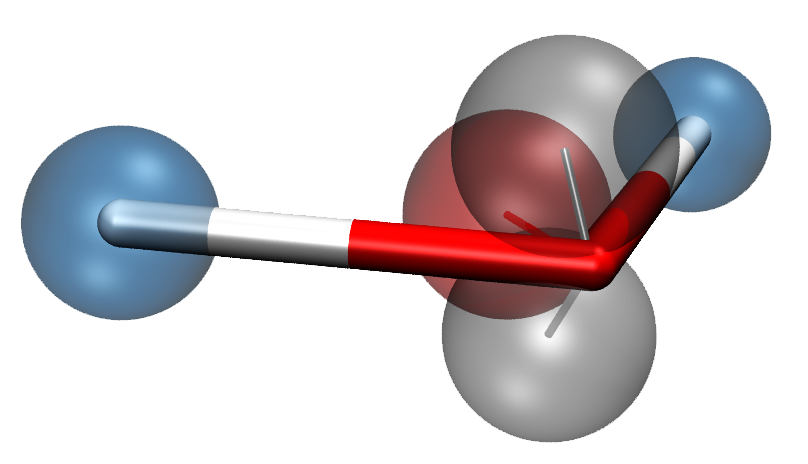 L. P. Wang, J. Chen and T. Van Voorhis, submitted.
Buffered van der Waals potential
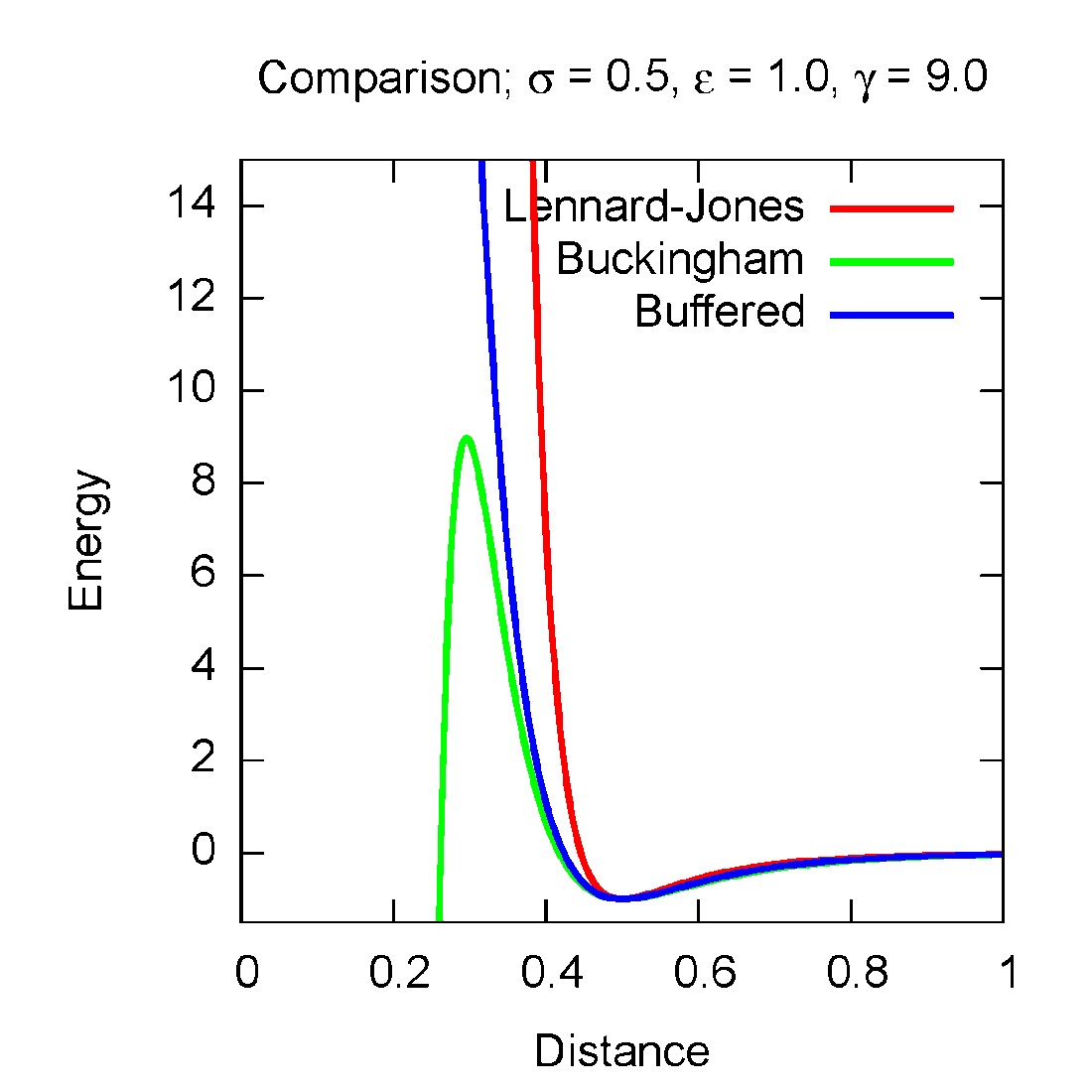 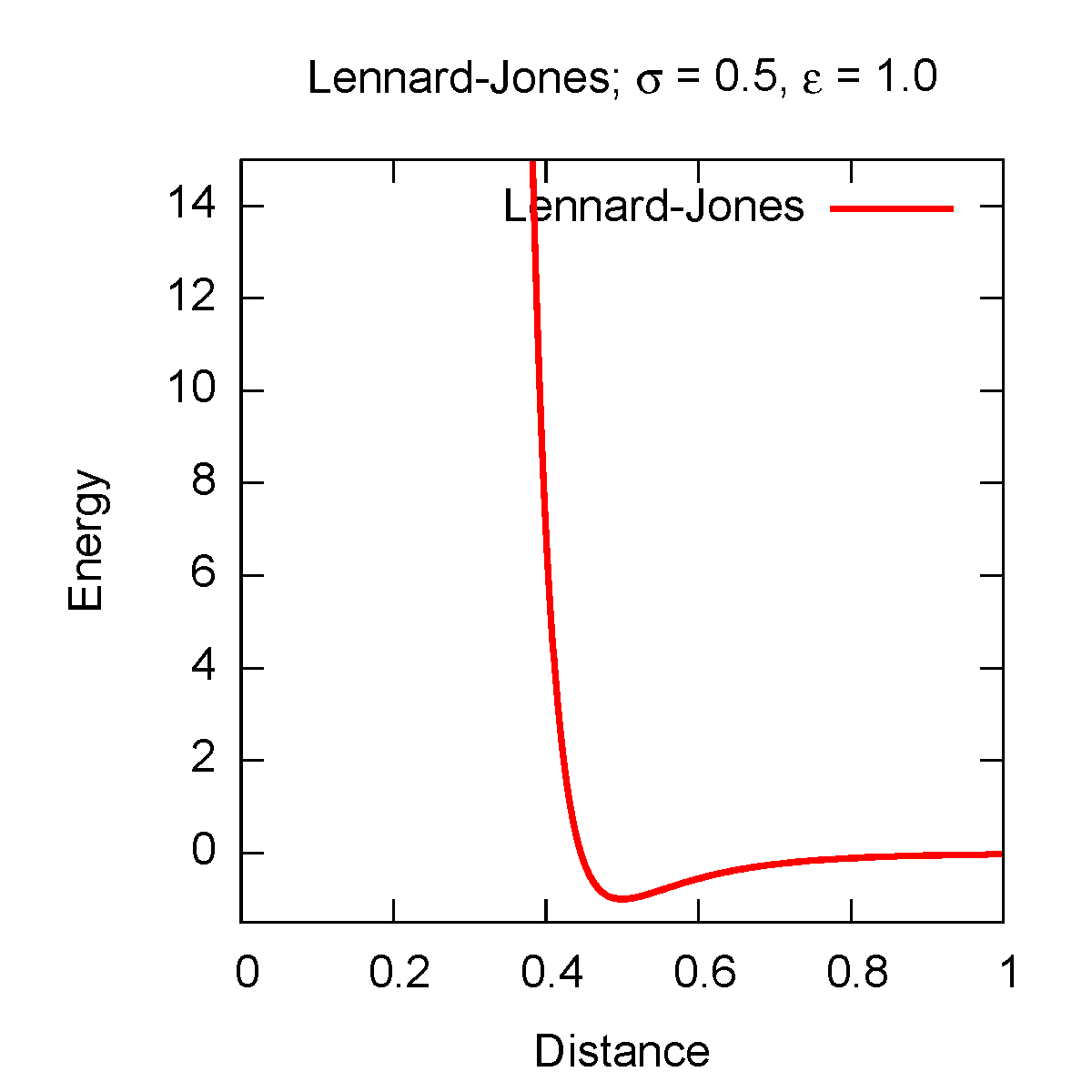 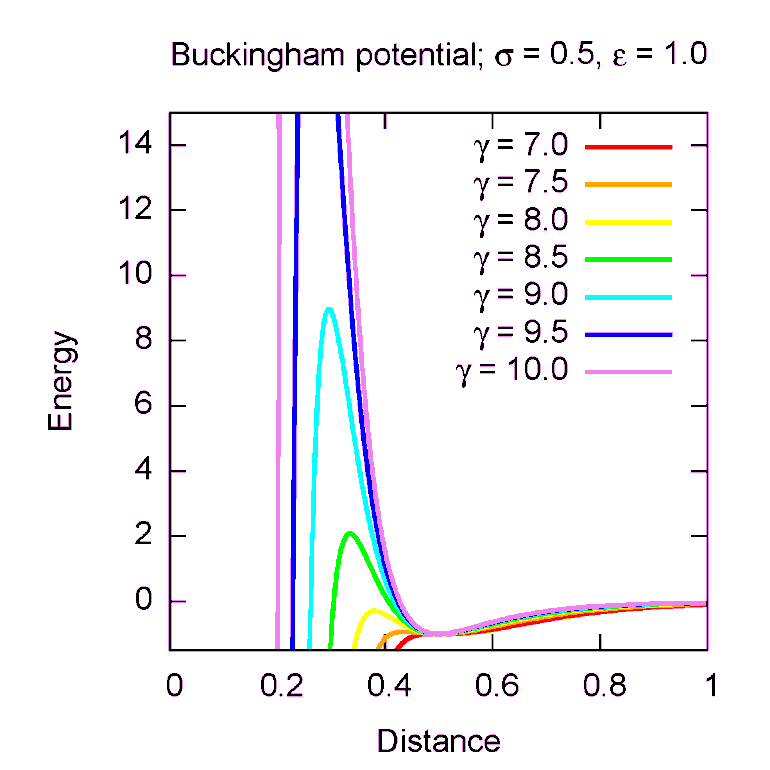 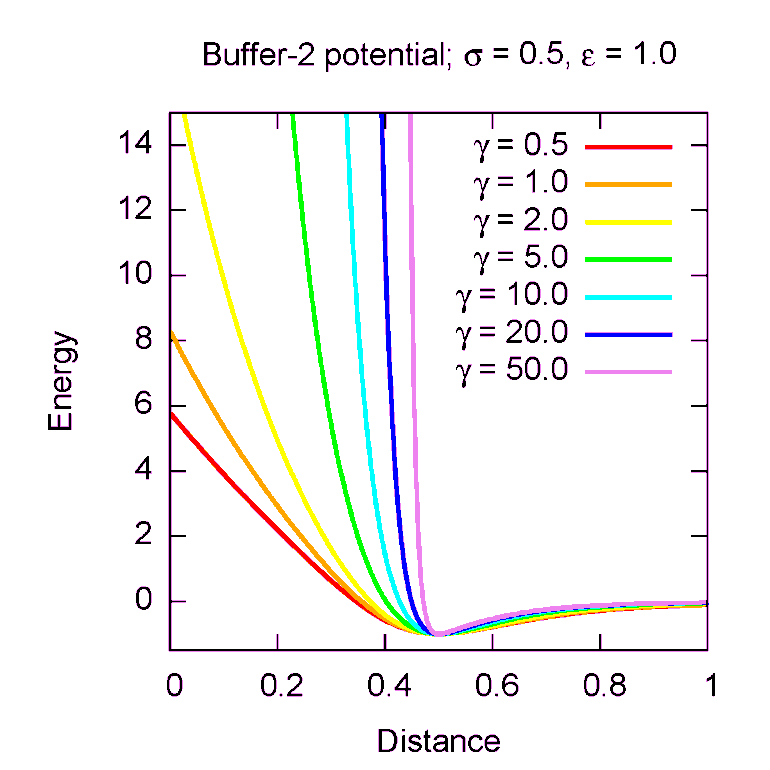 Buckingham potential (exp-6) provides a more physical repulsion
 Potential is problematic due to singularity at r=0
The widely used Lennard-Jones (12-6) interaction is too sharply repulsive
No singularity
 Same # of parameters
 Tunable repulsion
Results: Atomistic energies and forces
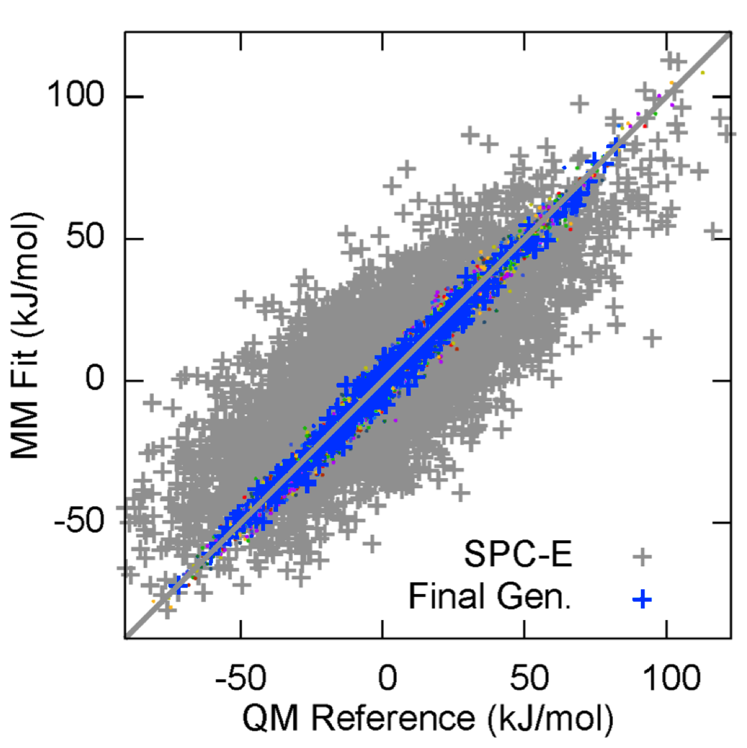 17 total cycles of self-consistent energy and force matching (>5,000 RI-MP2 force calcs.)
 Include water molecule multipole moments, dipole polarizability in objective function
 Energies of water clusters matched to within 1 kcal/mol
 Atomistic forces are correct to within 10%
 Visually, forces from MM and QM are nearly identical
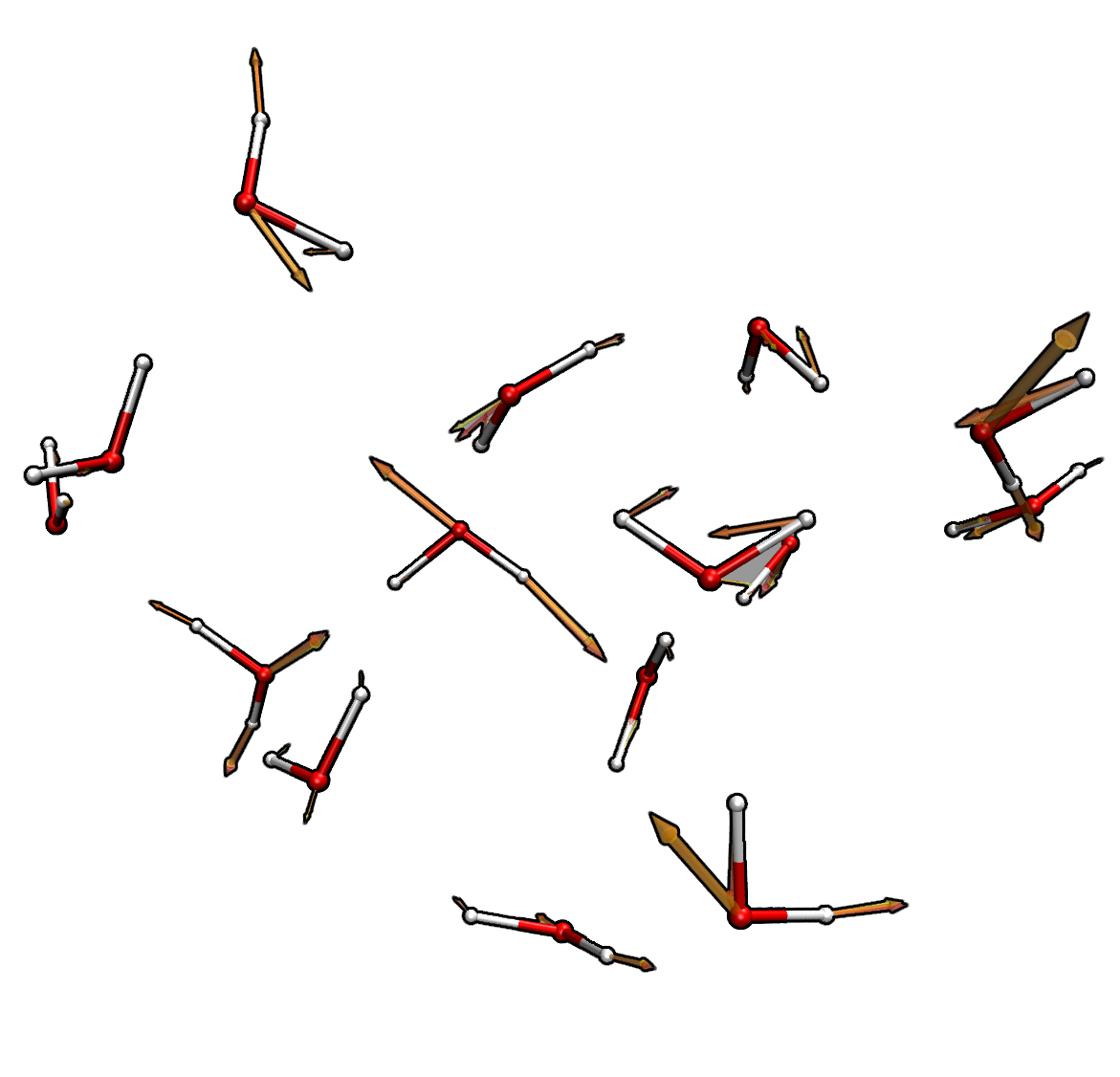 Results: Bulk properties
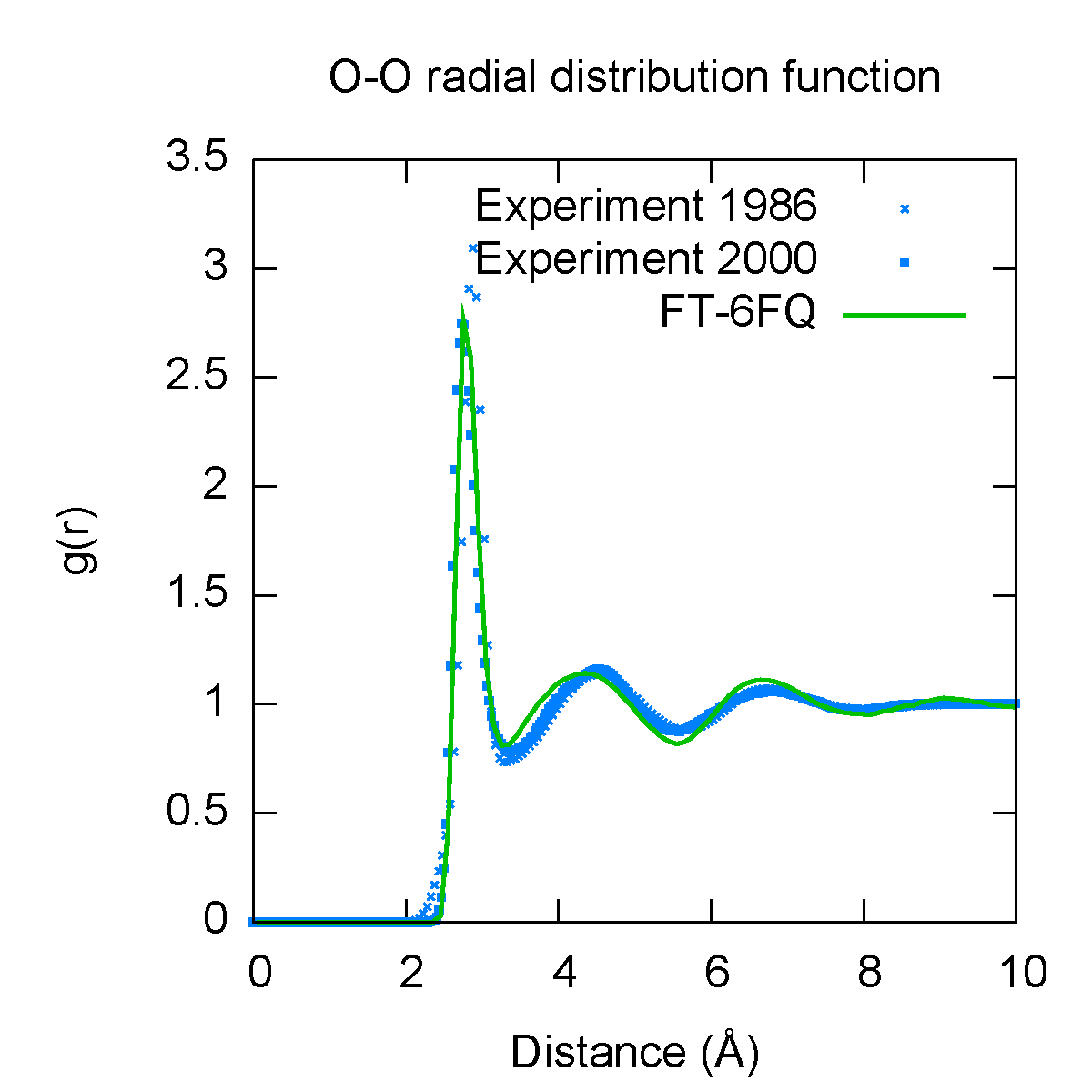 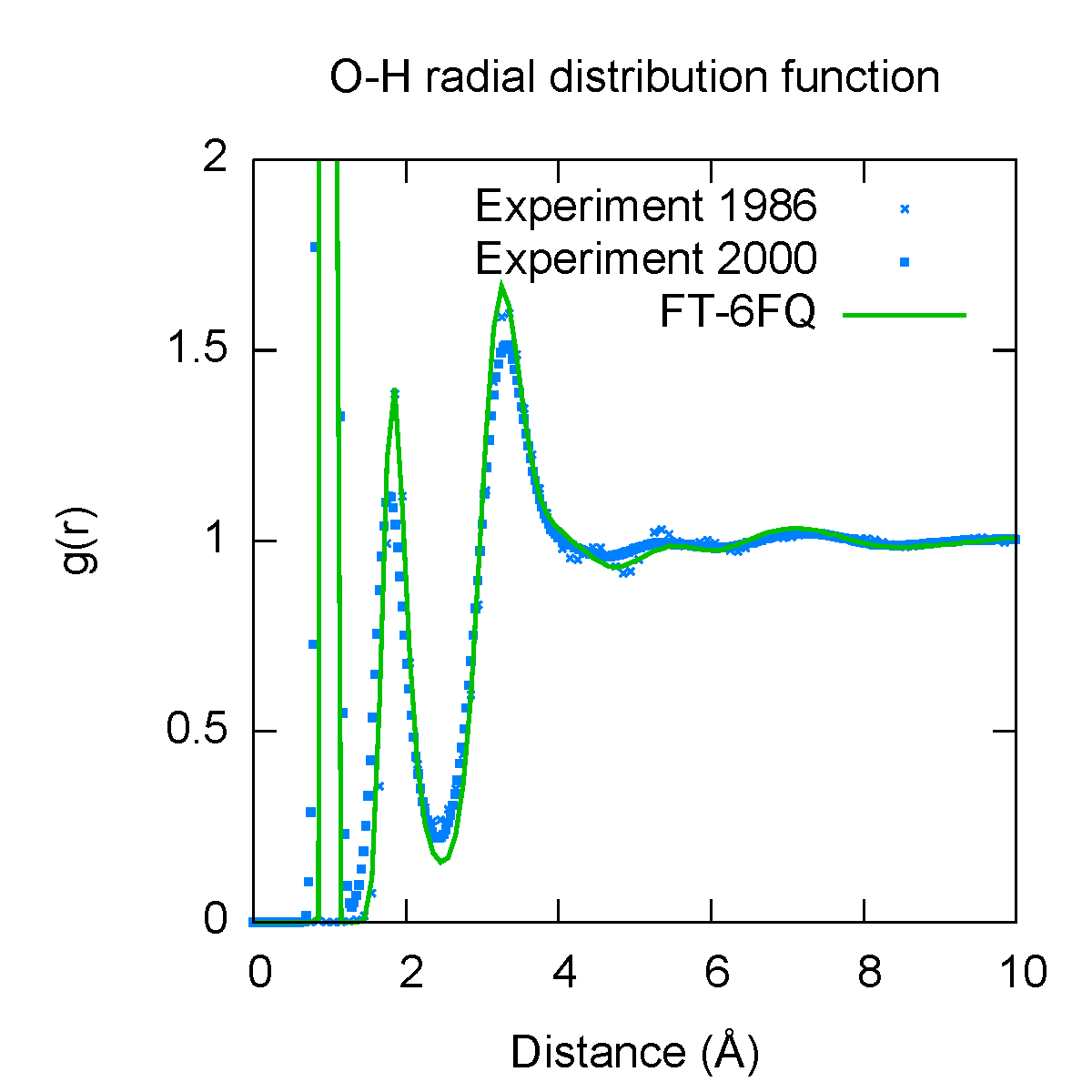 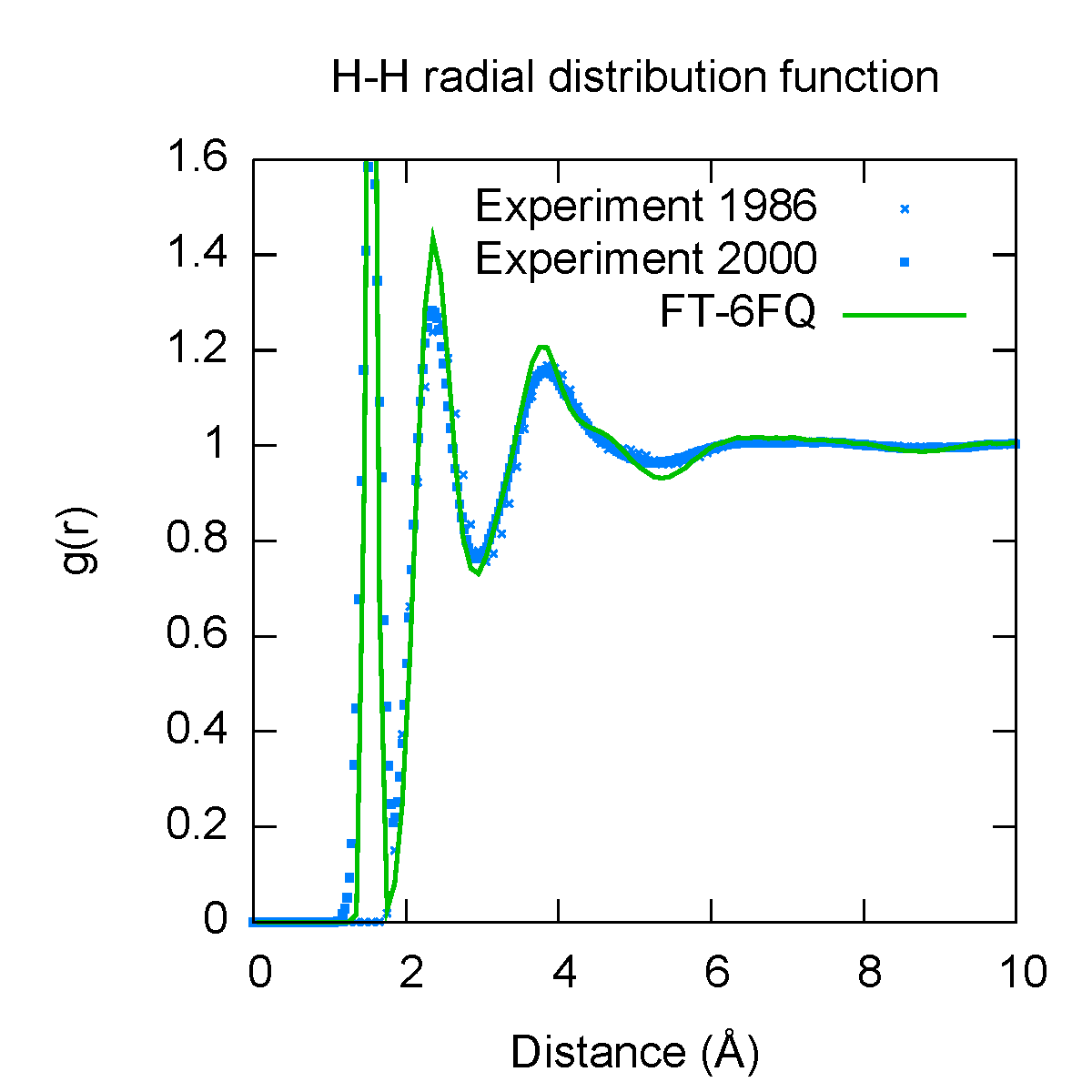 Bulk properties were computed to validate force field; not fitted
 Calculated radial distribution function (green) agrees with experiment (blue)
 Basically accurate density and dielectric constant, diffusion constant underestimated by ~40%
Recent progress: Major rewriting of code
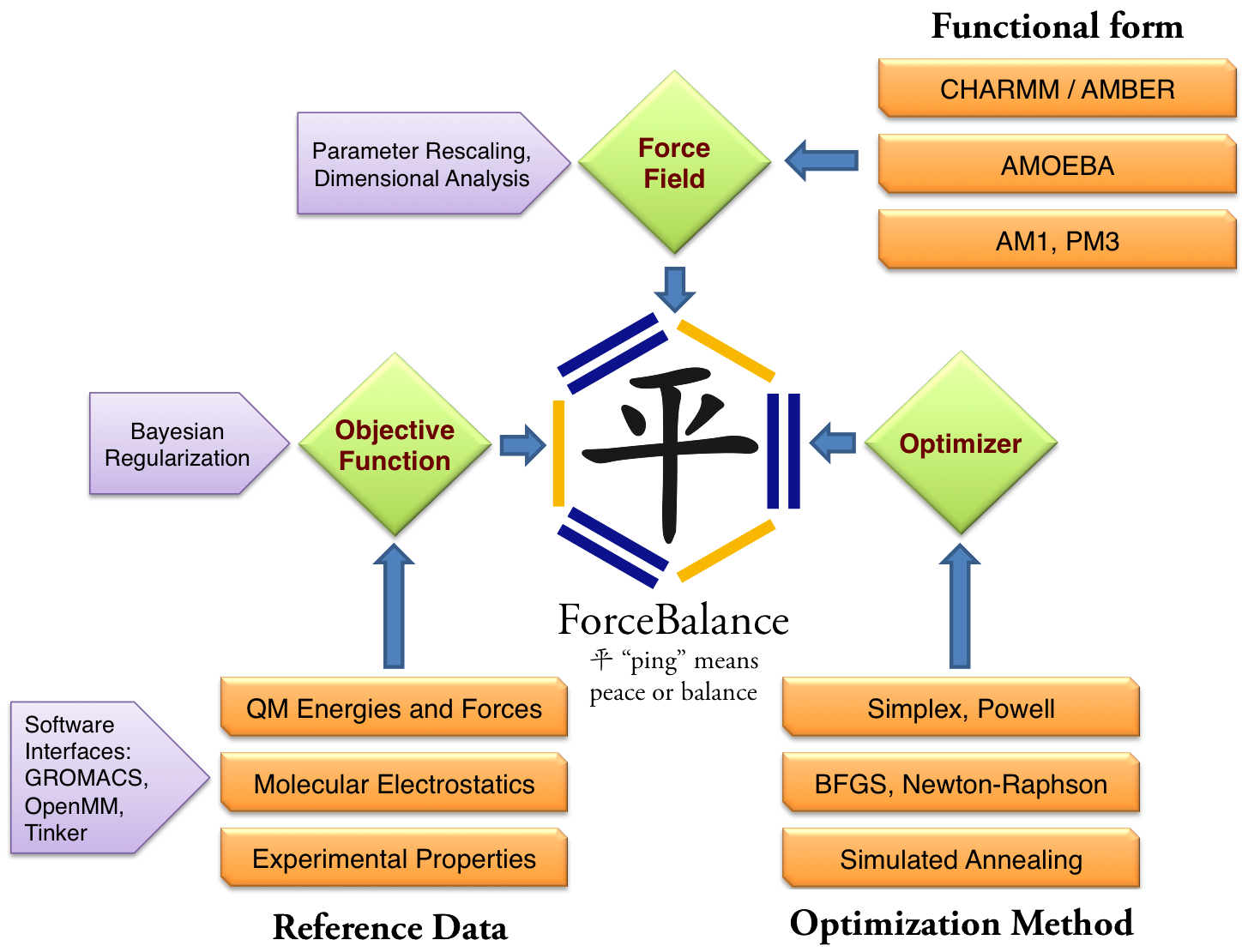 Framework supports fitting of diverse reference data
 Source code and installer freely available on the Web
Electrostatics in AMOEBA
We plan to reparameterize the AMOEBA force field. (Collaboration with Teresa Head-Gordon)
Old AMOEBA force field:
 Point charge, dipole, and quadrupole on each atom
 Polarizable point dipole on each atom with short-range damping
New iAMOEBA force field:
 Determine polarizable dipoles from fixed multiples directly (no SCF)
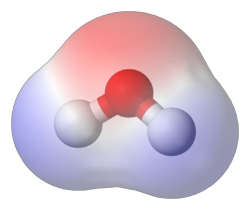 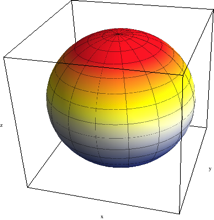 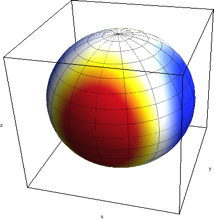 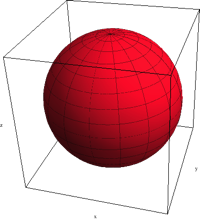 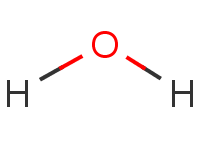 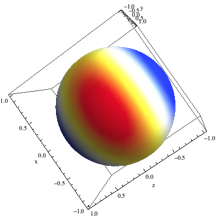 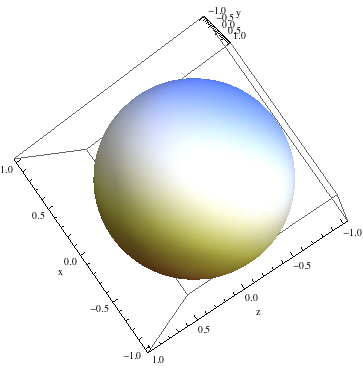 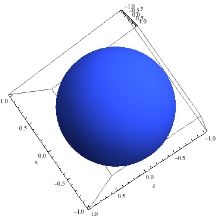 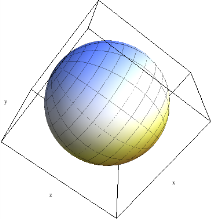 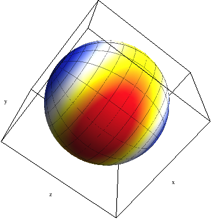 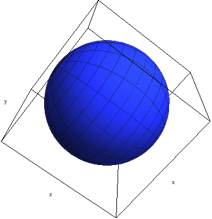 Automatic parameterization
Include experimental density and ∆Hvap in objective function
 Compute derivatives using numerical finite difference
 Dynamics simulations are distributed on GPU clusters
Modify OpenMM XML force field file
X2, FiniteDifferenceDerivative
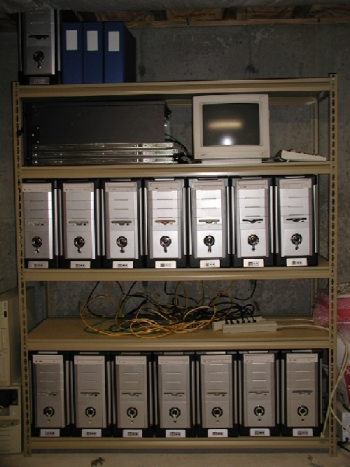 Optimizer
OpenMM Module
Next Parameter Step
Distributecalculation
Cluster
Conclusions
A highly general force field development framework presents many exciting opportunities.
What we can do so far:
 Flexibility in exploring parameters and functional forms
 Accurate, self-consistent matching of QM energies and forces
Future directions:
 Address parameter over / under-fitting issues using energy decomposition (is force decomposition possible?)
 Improve accuracy of the QM-MM Hamiltonian
 Apply ForceBalance to create improved force fields for zeolites
Acknowledgements
Troy Van Voorhis (MIT)
 Vijay Pande (Stanford)
 Todd Martinez (Stanford)
 VV Group Members
Jiahao Chen (collaborator)Tim Kowalczyk (collaborator)
 Simbios Postdoctoral Fellowship
 You!
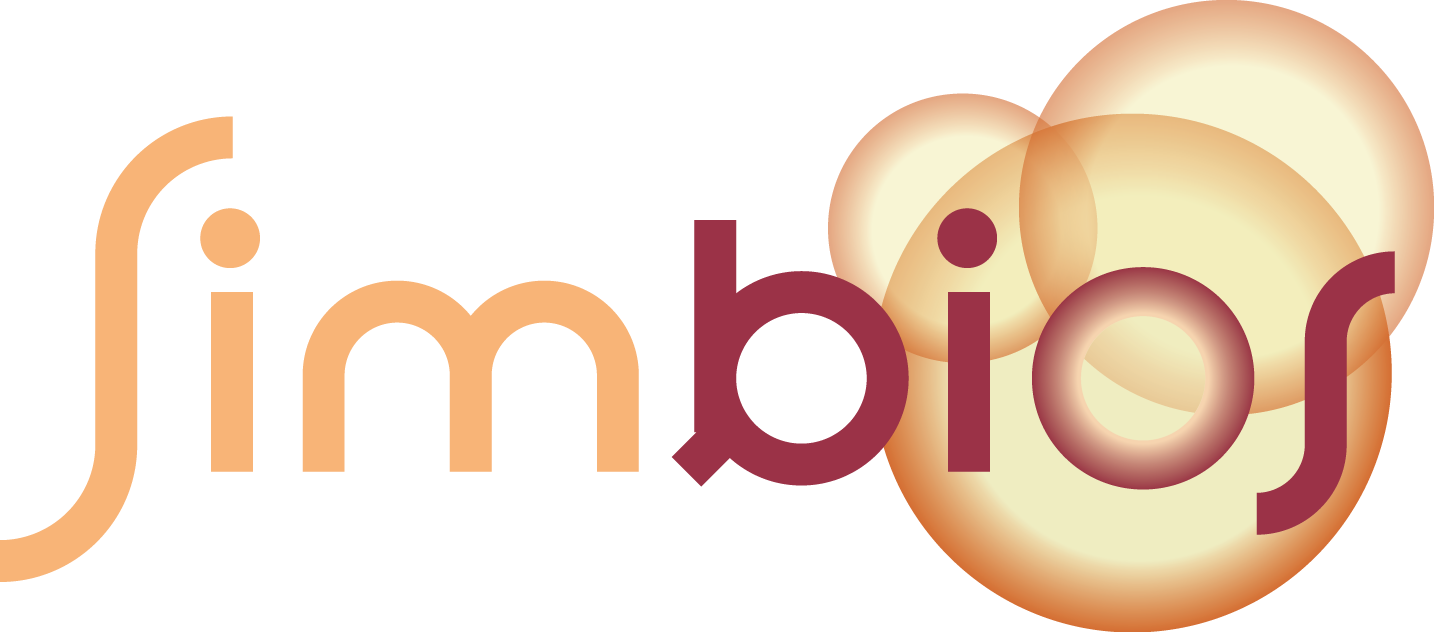 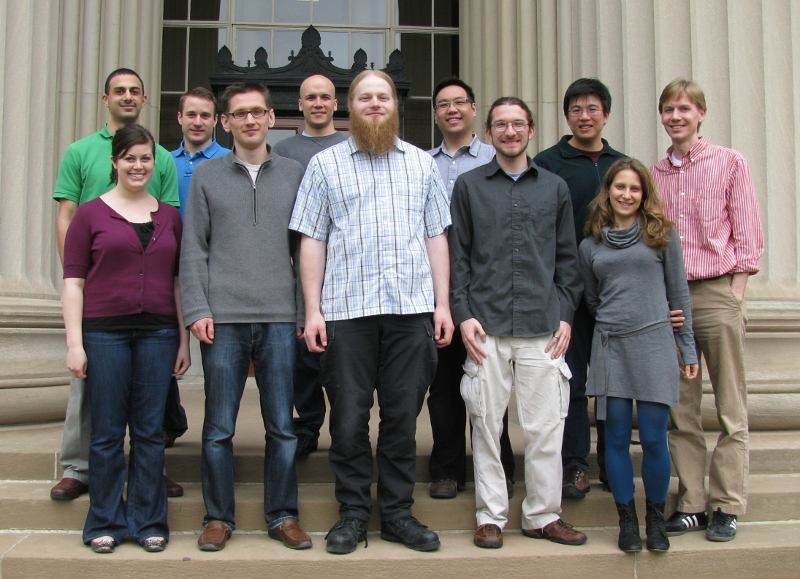 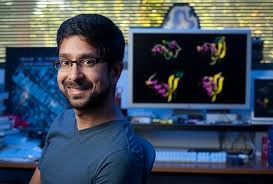 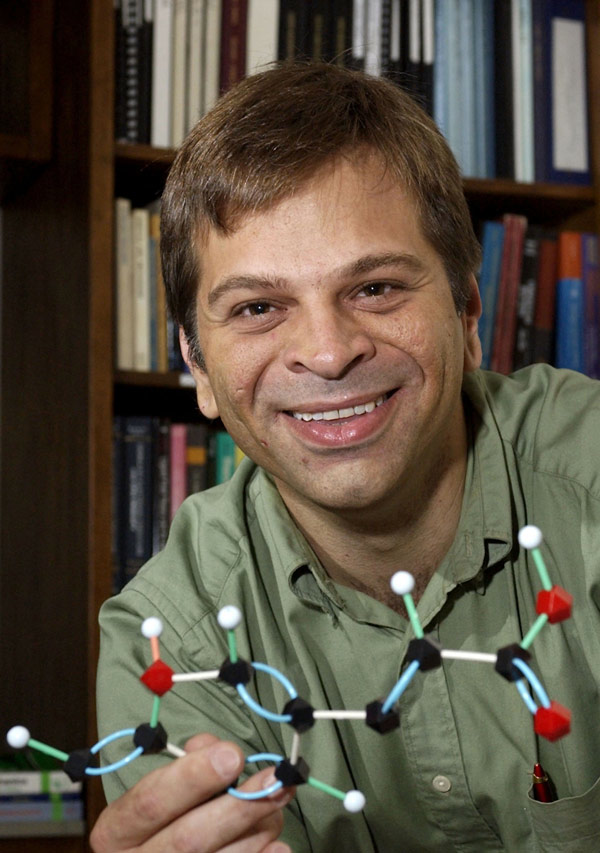